MARKETING DOGAĐAJA
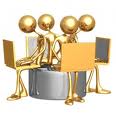 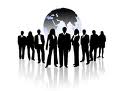 Marketing podrazumeva zadovoljenje potreba uz istovremeno ostvarivanje profita
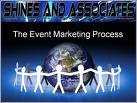 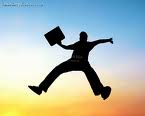 dva osnovna tipa tržišnih učesnika:
Marketari / menadžeri događaja (osobe koje očekuju određeni odgovor od druge strane u procesu razmene)
Potencijalni kupci (daju određene odgovore marketarima, pri čemu kupci ne moraju istovremeno da budi i potrošači)
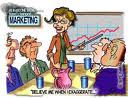 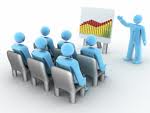 optimalno kombinovanje instrumenata marketing miksa događaja
dobro poznavanje karakteristika odabranog okruženja događaja
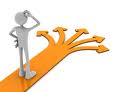 NASTANAK I RAZVOJ MARKETINGA DOGAĐAJA
Nastanak prvih javnih pijaca,
Prva primena marketinga → poslovni događaji →kulturni, umetnički i politički događaji Antičkih društava,
Phineas Taylor Barnum,
Henry Ford
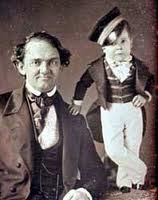 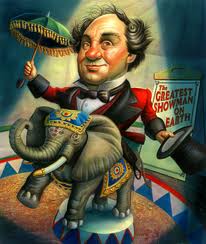 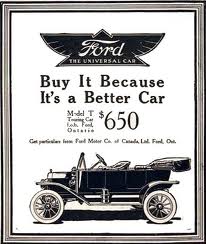 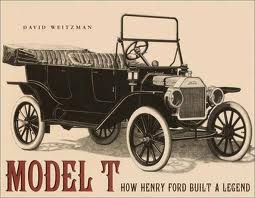 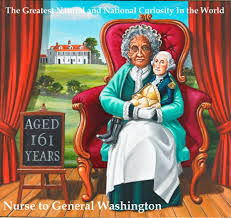 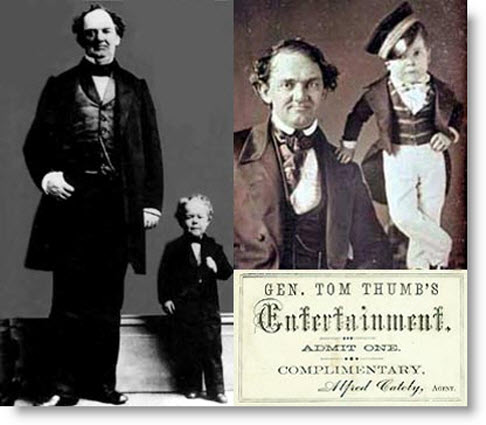 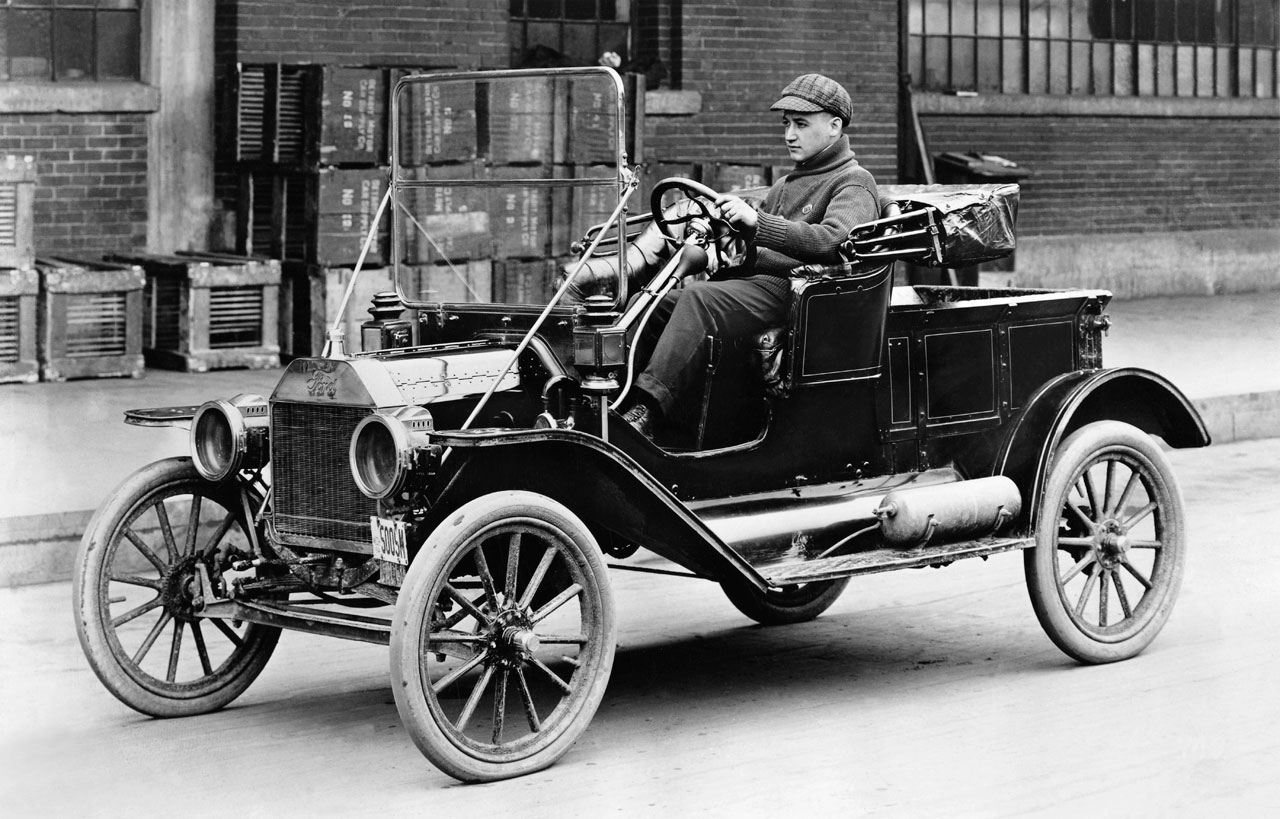 savremeni marketing -elementi show business-a
marketing spektakla - početkom 80-tih godina XX veka, Francuska
specijalizovane agencije
poznate agencije za stvaranje događaja su: Roumagnac, Top media, ID Fors, Project Group, Ring, Caramel i dr.,
’’Vodič događaja’’ ili ’’Događajnik’’
3 E događajnog marketinga:
Barnum (1810-1891) 
preterano reklamiranje (ballyhoo)- izraz je sinonim za dobijanje pažnje,
ciljni marketing
Zabava (entertainment),
Uzbuđenje (excitement),
Preduzimljivost (enterprise).
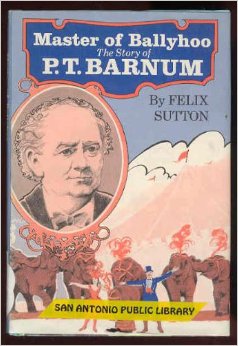 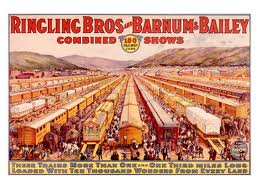 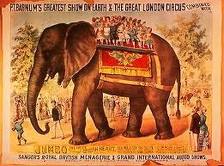 MARKETING MIKS DOGAĐAJA
4P

Proizvod
Cena
Mesto
Promocija
instrumenti marketing miksa događaja sa aspekta organizatora i posetilaca događaja
PROIZVOD DOGAĐAJA
sve ono što se može ponuditi na određenom tržištu događaja, a što može da zadovolji potrebe, zahteve i očekivanja posetilaca događaja 

	
	Opipljivi i neopipljivi elementi
tri osnovna elementa:
ključna korist,
opipljiva korist,
uvećani proizvod.
VAŽNO-odgovori na pitanja sponzora:
Kakva je istorija događaja? 
Kakav je proizvod? 
Šta čini proizvod jedinstvenim?
CENA ODRŽAVANJA DOGAĐAJA
ograničavajući faktor,
značajan faktor u ostvarivanju profita,
CENA=kvalitet programa događaja,
različito se formira,
cenovna struktura.
MESTO ODRŽAVANJA DOGAĐAJA
direktno praćenje programa određenog događaja,
fizičko ili informaciono okruženje,
mesto održavanja događaja:
objekti, prostor na kojem se izvodi program događaja, 
mesta na kojima se posetiocima prodaju ulaznice za određeni događaj,
mesto (prostor) koji predstavlja neposrednu infrastrukturu održavanja događaja (prostor za parking, prostor za prodaju proizvoda i usluga vezanih za održavanje događaja, garderoba i sl.)
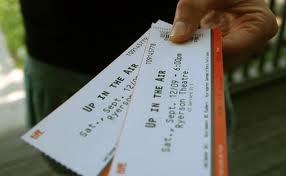 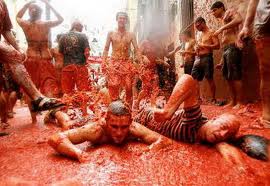 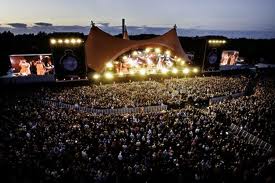 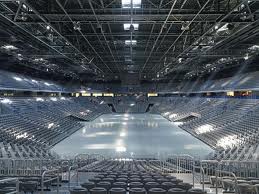 Mesto održavanja događaja
Posetioci događaja
Organizator događaja
PROMOCIJA DOGAĐAJA
U teoriji marketing komuniciranja promotivni miks obuhvata sledeće instrumente:
ekonomsku propagandu–oglašavanje,
ekonomski publicitet, 
marketing aspekt odnosa sa javnošću,
unapređenje prodaje,
ličnu prodaju,
direktni marketing.
SPONZORISANJE DOGAĐAJA
interes davaoca i primaoca sredstava
Sponzorstvo-direktno obezbeđivanje resursa, u vidu novca, opreme, ljudi, od strane sponzora nekom pojedincu ili drugoj organizaciji, odnosno sponzorisanom.
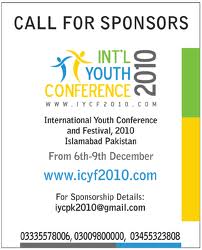 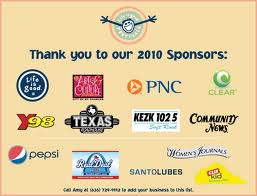 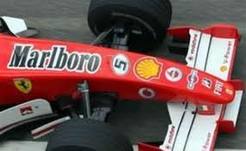 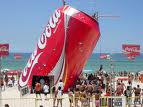 Antička Grčka 
Rimsko carstvo 
Srednji vek
savremeno sponzorstvo -’’Turn of Australia’’, od strane kompanije Spiers & Pound. 
obnovljene Olimpijske igre 1896. 
Prva kompanija- od MOK kupila pravo promovisanja sopstvenih proizvoda - Koka-Kola (1928.)
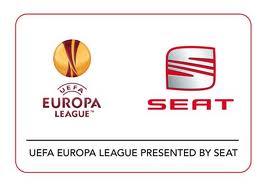 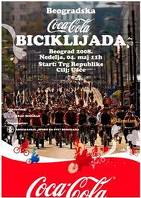 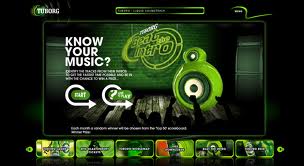 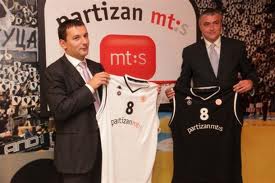 ugovor o sponzorisanju događaja:
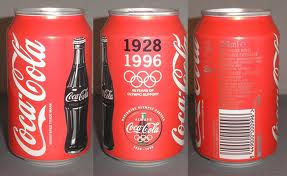 pravo korišćenja zaštitnog znaka ili logo-a sponzora,
pravo korišćenja zaštitnog znaka ili logo-a organizatora događaja,
pravo korišćenja imena sponzora, odnosno organizatora događaja,
isticanje imena sponzora u promociji događaja,
pravo prodaje proizvoda i usluga na mestu i u objektima održavanja događaja,
pravo na realizaciju aktivnosti unapređenja prodaje u toku održavanja događaja.
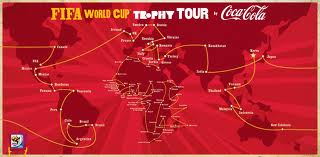 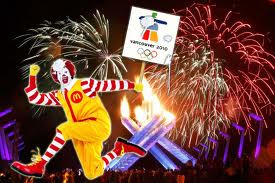 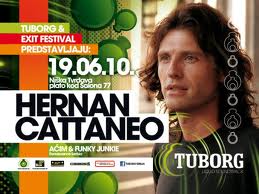 dva osnovna oblika realizacije sponzorisanja događaja:
filantropsko sponzorstvo,
komercijalno sponzorstvo.
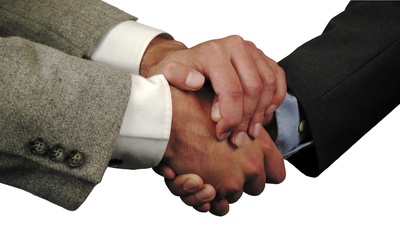 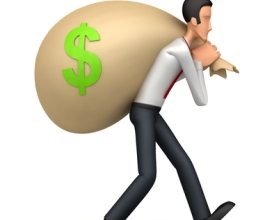